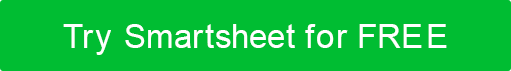 DEIN
LOGO
IHR FIRMENNAME
WETTBEWERBSANALYSE
ZIELE
[Beschreiben Sie, warum eine Analyse wichtig ist und was Sie sich davon erhoffen.]

Punkt 
Punkt
Punkt
Punkt
WETTBEWERBSANALYSE | ÜBERBLICK
ANALYSEFRAGEN
Welche Produkte bieten Wettbewerber an?
Verdienen Konkurrenten Geld?
???
LANDSCHAFTSANALYSE
LANDSCHAFTSANALYSE
LANDSCHAFTSANALYSE
Screenshot einfügen
Beschreiben der für die Analyse verwendeten Quellen
Berichte und Trends
Soziale Medien
Sensibilisierung der Verbraucher
????
LANDSCHAFTSANALYSE
BEDROHUNG 
DES EINTRAGS
VERHANDLUNGSSTÄRKE 
ANZAHL DER KÄUFER
RIVALITÄT MIT WETTBEWERBERN
LANDSCHAFTSEINFLÜSSE
Verwenden Sie Porters fünf Kräfte, um die Landschaft zu beschreiben:
Rivalität mit Mitbewerbern
Bedrohung durch neue Marktteilnehmer
Verhandlungsmacht der Käufer
Verhandlungsmacht der Lieferanten
Bedrohung durch Ersatzprodukte oder -dienstleistungen
BEDROHUNG 
ANZAHL DER STELLVERTRETER
VERHANDLUNGSSTÄRKE 
DER LIEFERANTEN
LANDSCHAFTSANALYSE
LANDSCHAFTSANALYSE
SEGMENTIERUNG DER WETTBEWERBER
Anhand der in der Analyse identifizierten Wettbewerber werden wir die Wettbewerbslandschaft in Bezug auf [Anzahl] -Attribute segmentieren:
Attribut eins
Attribut zwei
Attribut drei
Wir haben diese Determinantattribute aus mehreren Gründen gewählt:
Attributbeispiel
[Wenn nicht dieses Beispiel, dann Grund 1]
[Grund 2]
SEGMENTIERUNG DER WETTBEWERBER
GRAFIK ZUR SEGMENTIERUNG DER WETTBEWERBER
[Verwenden Sie die Smartsheet-Segmentierungsdiagrammvorlage, um ein Diagramm für die Präsentation zu erstellen.]
SEGMENTIERUNG DER WETTBEWERBER
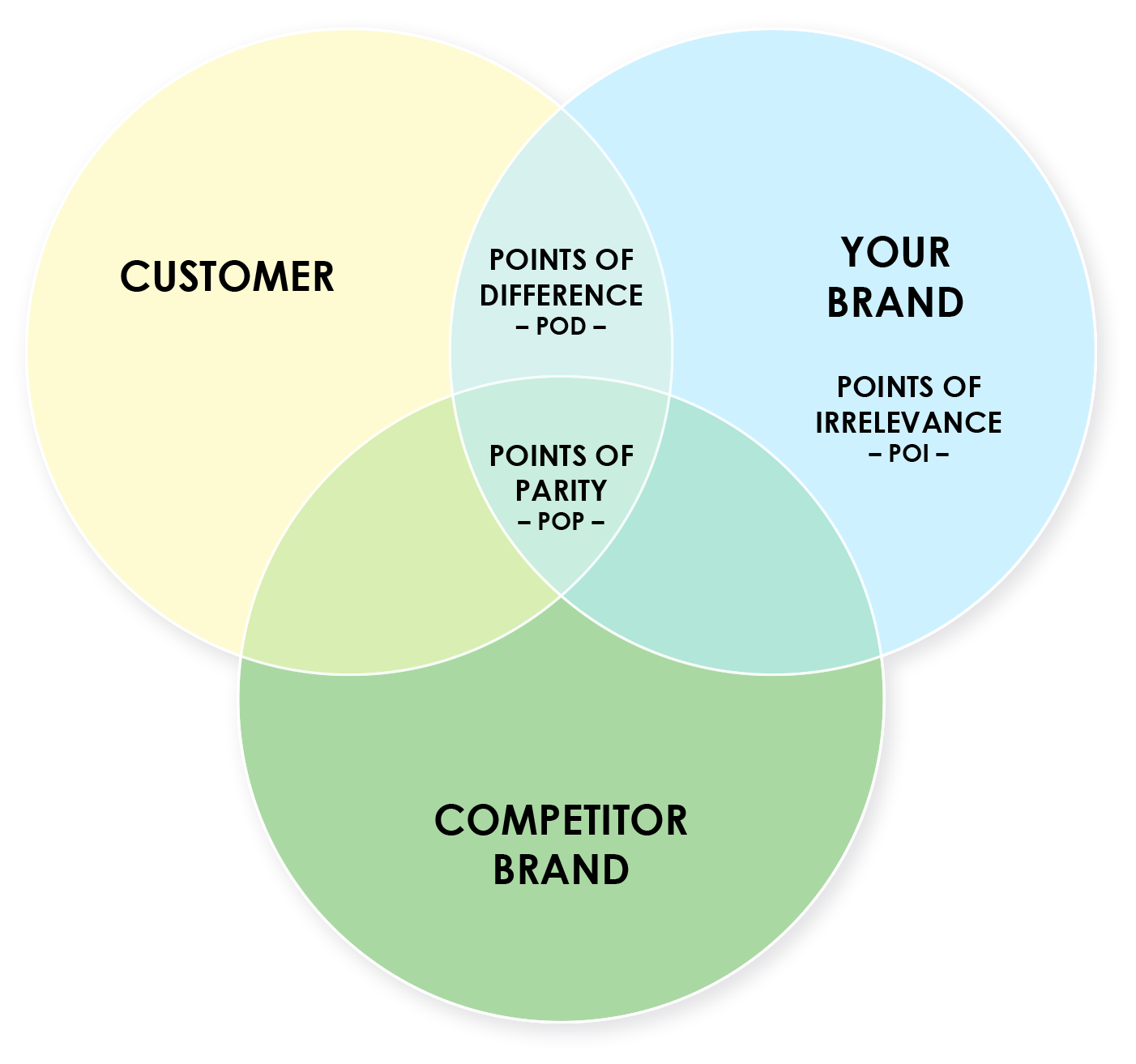 PUNKTE DER PARITÄT
EMPFEHLUNG NAME EINS
Detail eins
Detail zwei
Detail drei
EMPFEHLUNG NAME ZWEI
Detail eins
Detail zwei
Detail drei
EMPFEHLUNG NAME DREI
Detail eins
Detail zwei
Detail drei
EMPFEHLUNGEN